Introduction to Web Services
Alberto Pace
Information Technology Department
CERN, Geneva, Switzerland

With input from Andreas Pfeiffer, CERN, Geneva, Switzerland
Agenda
HTTP
XML
Syntax, Namespaces, DTD, XSL, XSLT …
Web Services
XMLRPC, SOAP
2
Introduction to HTTP
The HTTP protocol
The Hyper Text Transfer Protocol (HTTP) is the client-server network protocol that has been in use by the World-Wide Web since 1990.
Whenever you surf the web, your browser will be sending HTTP request messages for HTML pages, images, scripts and styles sheets. Web servers handle these requests by returning response messages that contain the requested resource. 
See: http://www.w3.org/Protocols/rfc2616/rfc2616.html
It is based on TCP and, by default it runs on port 80 (or 443 for its secure version)
4
HTTP request example
HTTP method (or verb)
version of HTTP
relative URL
GET /data/en/catalogue/ HTTP/1.1Accept:*/*               Accept-Language: en-gbAccept-Encoding: gzip, deflateUser-Agent: Mozilla/4.0 (compatible; MSIE 6.0)Connection: Keep-Alive
a set of name/value pairs (headers)
header values control how the request is processed by the server.
5
HTTP response example
version of HTTP
version of HTTP
Status Code
HTTP/1.1 200 OKDate: Mon, 04 Oct 2004 12:04:43 GMTCache-Control: no-cacheContent-Type: text/html; charset=utf-8Content-Length: 8307<html>  <head></head>
  <body><p>Hello World</p></body ></html>
DEMO
name/value pairs (headers)
Blank line
HTML document
6
HTTP Request Headers (examples)
Accept:*/*
types of content accepted by the client
Accept-Language: en-gb
The client prefers British English content
Accept-Encoding: gzip, compress
The client can understand and can decompress the listed formats
Connection Keep-Alive
request to use a persistent TCP connection
Host: www.cern.ch
HTTP/1.1 requires that the host name is supplied with every request allowing multiple domains can be hosted on a single IP address.
User-Agent: Mozilla/4.0 (compatible; MSIE 6.0; Windows NT 5.1)
Version of client software
…
7
HTTP Response Headers (examples)
Date: Wed, 4 Oct 2004 12:00:00 GMT
Date and time on the server
Content-Length: 2748
Gives the length in bytes of the body that follows the headers.
Content-Type: image/gif
Gives the type of the body 
Cache-Control: no-cache
indicates whether the resource may be cached by the client. The value no-cache disables all caching
Expires: -1
The date when the content is out of date. -1 indicates that the content expires immediately
X-zzzzzz
Web applications can use custom headers to add comments or annotations to an HTTP message. The convention is to prefix the header name with X- to indicate that it is non-standard.
8
HTTP Status Codes
1xx - Informational
intermediate response. For example, the server can reply initially with 100 Continue when it receives a POST request and then with 200 OK once it has been processed
2xx - Successful
Request successfully processed. For example, the value 200 is used when the requested resource is being returned to the HTTP client in the body of the response message.
3xx - Redirection
For example the code 302 returns another URL to which the client should issue request again. 
The code 304 indicates that the resource was not modified and the client should read from its local cache instead. 
4xx - Client Error
In addition to the well known 404 (404 The requested resource does not exist), worth mentioning the 401 code which is the “access denied” response (Authentication required) 
5xx - Server Error
An error occurred on the server while processing the request. The code 500 is typically “An internal error occurred on the server” while the code 503 is “service is currently unavailable”
9
HTTP Cookies
A cookie is a piece of data that is issued by a server in an HTTP response that the client re-supplies in subsequent requests to the same server. 
Setting cookies
Cookies allows the server to store user preferences, identity, application state information for individual clients.
Cookies have a Name, a Value, an Expires Date/time attribute, a Path and a Domain
Retrieving Cookies 
At every requests, the client consults its local cookie store to see if any unexpired cookies match the path and domain it is about to use. 
Any matching cookie values are submitted back to the server using the cookie header.
10
HTTP Caching
Caching avoids retransmitting the same information multiple times
Client caching is controlled by the use of the Cache-Control, Last-Modified and Expires response headers. 
Servers set the Cache-Control response header to no-cache to indicate that content should not be cached by the client
The Cache-Control header can be set to one of the following values to allow caching:
<absent> If the Cache-Control header is not set, then any cache may store the content. 
private The content is intended for use by a single user and should only be cached locally in the browser. 
public The content may be cached in public caches (e.g. shared proxies) and private browser caches. 
To make effective use of cached content, the modification and the expiration date of the contentmust be supplied in the response header:
Last-Modified: Wed, 15 Sep 2004 12:00:00 GMT
Expires: Sun, 17 Jan 2038 19:14:07 GMT
11
HTTP Cache
There are at least 4 cache scenarios which you must be aware of
A resource is never cached and is always downloaded; even with back/forward buttons. 
A resource can be cached but has no expiration or modification date. In this case it is always downloaded when the page is first visited in a new browser session or if the user refreshes the page. 
A resource can be cached and has a modification date but no expiration date. Therefore it is always checked but not downloaded when the page is first visited in a browser session or if the user refreshes the page. 
A resource can can be cached and has an expiration date. The browser can reuse the image in a new browser session without having to send any request to the server. 
For example, the Google logo is set to expire in 2038 and will only be downloaded on your first visit to google.com or if you have emptied your browser cache. To change the image they can use a different image file name or path.
12
HTTP Cache Example
Request
GET /images/logo.gif HTTP/1.1
Accept: */*
Referer: http://www.google.com/
Accept-Encoding: gzip
If-Modified-Since: Thu, 23 Sep 2004 17:42:04 GMT
Host: www.google.com
Response
HTTP/1.1 304 Not Modified
Content-Type: text/html
Server: GWS/2.1
Content-Length: 0
Date: Thu, 04 Oct 2004 12:00:00 GMT
13
HTTP Methods
The HTTP method (sometimes called ‘verb’) is supplied in the request and specifies the operation that the client has requested.
There are lot of methods defined (GET, POST, HEAD, OPTION, DELETE, PUT, …) but the most used are GET and POST
The GET method is used to retrieve information from a specified URI
It is the typical method used to display a web page in a browser
The GET method has only a header. There is no body.
GET requests can only supply data in the form of parameters encoded in the URI (known as a Query String) or as cookies in the cookie request header. 
The POST method has a body in addition to the header that can be used to transfer information
The POST content body that is normally used to send parameters and data. Unlike using the request URI or cookies, there is no upper limit on the amount of data that can be sent and POST must be used if files or other variable length data has to be sent to the server.
14
GET / POST Examples
GET
GET /data/?User=Joe HTTP/1.1
Accept: */*
Accept-Encoding: gzip
Host: www.cern.ch
POST
POST /data/ HTTP/1.1
Accept: */*
Accept-Encoding: gzip
Host: www.cern.ch

User=Joe
15
HTTP Authentication
HTTP supports several authentication mechanisms based around the use of the 401 status code and the WWW-Authenticate response header
The standardized HTTP authentication mechanisms are Basic and Digest. Other (NTLM, certificates) are also very common.
Basic Authentication
The client sends the username and password encoded in base64
It should only be used with HTTPS, as the password can be easily captured and reused over HTTP. 
Digest 
The client sends a hashed form of the password to the server
Although, the password cannot be captured over HTTP, it is possible to replay requests using the hashed password.
16
HTTP Authentication Example
A server forces authentication by rejecting the request with a 401 code and setting the WWW-Authenticate response header
HTTP/1.1 401 Access Denied
WWW-Authenticate: Basic realm="CERN"
Content-Length: 0
GET /protectedfiles/
Host: www.cern.ch
Most web clients will then display a login dialog, allowing the user to enter a username and password. This information is used to retry the request with an Authorization request header
GET /protectedfiles/ HTTP/1.1
Host: www.cern.ch
Authorization: Basic <USERNAME>:<PASSWORD>
Note that anyone tapping the network can intercept the HTTP request
(and its username / password)
17
Secure HTTP (HTTPS)
It is the HTTP protocol encrypted over a Secure Channel (SSL or TLS). 
Prevents eavesdropping, tampering or replaying of messages
Uses certificates to authenticate servers and optionally clients 
http://www.faqs.org/rfcs/rfc2818.html 
Typically runs on TCP port 443 instead of 80
18
More on HTTP
See more on “Encoding”, “Redirection” and “Compression in the References
Reference:
http://www.w3.org/Protocols/rfc2616/rfc2616.html
19
Introduction to XML
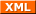 eXtensible Markup Language
Overview
XML – what it (not) is
XML syntax
DTD – describing XML documents
Related technologies
21
XML – what it is (not)
XML is a markup language and only a markup language
Not a programming language !
No “compiler” for XML
Not a network protocol !
Not a database either !
<book ISBN=“0596000588”>
 <title> XML in a nutshell </title>
 <author> E.R.Harold </author>
 <author> W.S.Means  </author>
 <publisher> O’Reilly </publisher>
</book>
22
HTML versus XML ?
HTML is a particular case of XML
All (good) HTML documents are also XML documents
Only a particular class of XML documents are HTML
<head>
 <title> XML in a nutshell </title>
</head> <body>
 <p>XML in a nutshell</p>
 <p>by E.R.Harold and W.S.Means</p>
</body>
23
XML – what it is
(Meta) Data description language
E.g., config files
Extensible – you can add your own “words”
Simple, well-documented data format
Truly cross-platform
Ideal for long-term storage
Text file
Unicode (ASCII or other) encoding
XML is derived from the Standard Generalized Markup Language (SGML), an ISO standard for documents.
24
Meta Markup Language
No fixed set of tags and elements
Just a couple of “special characters” which must be replaced with escape sequences
Users can define their own specific “language” 
Document Type Definition (DTD), XML Schemas
Huge flexibility, very powerful
Namespaces to avoid conflicts
25
XML syntax: Tags
Start tags begin with “<”
End tags begin with “</”
Tags are closed by “>”
Empty elements are closed by “/>”
<book ISBN=“0596000588”></book>

<book ISBN=“0596000588” />

<title> XML in a nutshell </title>
Equivalent syntax
26
XML syntax: Tags
Case sensitive
Unless the application decides to ignore case
Comments like in HTML
<!-- this is a comment -->
The double hyphen -- should not appear anywhere else in the comment
27
XML syntax
Names of tags reflect the type of content, not formatting information
Tags, elements, attributes, values
<?xml version=“1.0”?>
<book ISBN=“0596000588”>
 <title> XML in a nutshell </title>
 <author> E.R.Harold </author>
 <author> W.S.Means  </author>
 <publisher> O’Reilly </publisher>
</book>
28
XML syntax: Elements
Elements consist of <Tag> content </Tag>
Typically elements contain other elements
XML documents are trees
Parent-child relation for elements in a tree
Each child has exactly one parent (with the exception of the first element in the doc (‘root’) )
29
XML syntax: Attributes
XML elements can have attributes
In the start tag
Attributes are name/value pairs
name = “value” (or name = ‘value’)
Not sensitive to whitespace
Usually used for meta-data
E.g., ID in a database
<book title=“XML in a nutshell” ISBN=“0596000588” />
30
Attributes vs. elements
In general, any attribute can be expressed as an element
<book title=“XML in a nutshell” ISBN=“0596000588” />
<book ISBN=“0596000588”>
 <title>XML in a nutshell</title>
</book>
<book>
 <title>XML in a nutshell</title>
 <ISBN>0596000588</ISBN>
</book>
The opposite is not true: 
attributes cannot contain multiple values (child elements can)
attributes cannot describe structures (child elements can)
attributes are not easily expandable (for future changes)
attributes are more difficult to manipulate by program code
attribute values are not easy to test against a DTD
31
Attributes vs. elements (II)
The general recommendation is to use attributes for metadata (data about data, e.g. an ID) 
Avoid using attributes as containers for data to avoid ending up with documents that are difficult to read and maintain.
32
XML Names
Names in XML may contain alphanumeric (also non-english) characters plus : 
 _  Underscore, 
 -  Hyphen, and 
 .  Period
All other punctuation chars are not allowed
No whitespace allowed in names
Colon is reserved for namespaces
Names may start with letters, ideograms, or _
33
XML special characters
For normal text (not markup), there are no special characters: just make sure your document refers to the correct encoding scheme for the language and/or writing system you want to use, and that your computer correctly stores the file using that encoding scheme.
In all cases you can use a symbolic notation called ‘entity referencing’. Entity references can either be numeric, using the decimal or hexadecimal Unicode code point for the character 
Example: if your keyboard has no Euro symbol (€) you can type &#8364;
You can also have “short names” which you declare in your DTD (eg <!ENTITY euro "&#8364;">) and then use as &euro; in your document. 
If you are using a Schema, you must use the numeric form for all except the five below because Schemas have no way to make character entity declarations. 
If you use XML with no DTD, then these five character entities are assumed to be predeclared, and you can use them without declaring them:
Discussed later
Entity references always start with the "&" character and end with the ";" character.
Note: Only the characters "<" and "&" are strictly illegal in XML. Apostrophes, quotation marks and greater than signs are legal, but it is a good habit to replace them.
34
Escape Characters
Illegal XML characters have to be replaced by entity references.
If you place a character like "<" inside an XML element, it will generate an error because the parser interprets it as the start of a new element. 
You cannot write something like this:<message>if salary < 1000 then</message> 
To avoid this, you have to replace the "<" character with an entity reference, like this:<message>if salary &lt; 1000 then</message>
35
Escaping using CDATA sections
Tells parser to interpret following data literally (“raw” character data, not interpreting ‘<’ and ‘&’ as special characters)
E.g., embedded HTML or other XML sources
Section starts with “<![CDATA[”
Section ends with “]]>”
Which is of course forbidden in the data
<message>    <![CDATA[if salary < 1000 then]]></message>
36
Who Defines the XML Tags?
YOU
XML offers a universal way to describe and work with data.
XML allows developers to create their own XML vocabularies that are customized for describing their particular data structures. 
Once developers harness the power of XML to describe their data, they can easily interoperate with any other homogenous or heterogeneous system that also understands XML. 
Developers can consume data from any other system as long as it's also described using XML. A developer who leverages XML no longer needs to worry about platform, operating system, language, or data store differences when interoperating with other systems. 
XML becomes the least common denominator for system interoperability.
37
XML Namespaces
Because XML is truly about interoperability and everyone is free to create their own XML vocabularies, everything would start to break down rather quickly if different developers chose identical element names to represent conceptually distinct entities.
To safeguard against these potential conflicts, the W3C introduced namespaces into the XML language.
XML namespaces provide a context for your XML document elements. XML namespaces allow developers to resolve elements to a particular implementation semantic.
<Customer>   <Name>John Smith</Name>
  <Address>Geneva, Switzerland</Address>
<Customer>
<Computer>   <Name>PCWEB23</Name>
  <Address>137.138.12.34</Address>
<Computer>
38
XML Namespaces
Distinguish between elements and attributes from different domains
“Name” and “Address” can have different meaning 
Group all related elements and attributes from a given domain (or XML application)
Allows to be able to interpret the data
Syntax:
The xmlns keywords define the name space
Using a prefix to refer (bind) to the URI
<MyNS:RDF xmlns:MyNS=http://www.cern.ch/MyNamespace>
Bindings have a scope with the element (and it’s children)
39
Validating XML documents
Is this XML Document Valid ?
In term of XML Syntax ? YES
Namespace ? YES
But it may fail at the application level
<Customer>   <Name>Bob White</Name>
  <Address>Helsinki, Finland</Address>
    <Customer>       <Name>Alice Reading</Name>
      <Name>John Smith</Name>
      <Address>Geneva, Switzerland</Address>
    </Customer>
<Customer>
To catch problems like this, we need a standard mechanism for validating an XML document against some set of predefined rules
40
Class of XML Documents
To solve the problem of validating XML documents, there are two technologies available to define classes of documents
DTD (Document Type Definitions)
Not written in XML
Can be referecenced from XML
XML-Data schema definitions (XSD)
Less used
written in XML – you can reuse the normal XML technology
more verbose
Can be referenced in the namespace
RelaxNG
Less used
written in XML – you can reuse the normal XML technology
41
XML documents validation
“Well formed” 
Correct XML syntax (tags closed, …)
“Valid” documents
Validation against an existing DTD/Schema
No unknown elements/attributes
No invalid values for elements/attributes
42
XML Schema definition, RelaxNG
Formal syntax to describe exactly what is allowed in an XML document
Not discussed further.
For XML Schema definition (XSD)
See http://www.w3.org/TR/xmlschema-0/ 
For RelaxNG
See http://www.relaxng.org/
43
Document Type Definitions (DTDs)
Formal syntax to describe exactly what is allowed in an XML document
HTML: “ul” may only contain “li”s … 
Used for validation of XML documents
If required by the user
Declares elements <!ELEMENT … >
Declares attributes   <!ATTLIST … >
A DTD is not an XML document !
Different from XML Schema, RelaxNG
44
Example of a DTD
Ordering !
<!ELEMENT person (name, profession*)>
<!ELEMENT name (firstName, lastName)>
<!ELEMENT firstName  (#PCDATA)>
<!ELEMENT lastName   (#PCDATA)>
<!ELEMENT profession (#PCDATA)>
Parsed 
Character 
DATA
<!ELEMENT response (data | fault)*>
? Zero or one
+ One or more
* Zero or more
45
Usage of persons DTD
The example from last slide is in a file called “person.dtd”
<?xml version=“1.0” standalone=“no” ?>
<!DOCTYPE person SYSTEM “person.dtd”>
<person>
 <name>
  <firstName>  Andreas   </firstName>
  <lastName>   Pfeiffer  </lastName>
  <profession> physicist </profession>
 </name>
</person>
Prologue
Where is the error ?
46
DTD inside the document
Standalone version !
<?xml version=“1.0”?>
<!DOCTYPE person [
  <!ELEMENT person (name, profession*)>
  <!ELEMENT name (firstName, lastName)>
  <!ELEMENT firstName  (#PCDATA)>
  <!ELEMENT lastName   (#PCDATA)>
  <!ELEMENT profession (#PCDATA)>
]>
<person>
 <name>
  <firstName>  Andreas   </firstName>
  <lastName>   Pfeiffer  </lastName>
 </name>
 <profession> physicist </profession>
</person>
47
Attribute Declarations
Syntax
<!ATTLIST elementName attName attType attDefault>
Example
<!ATTLIST image source CDATA #REQUIRED
                width  CDATA #REQUIRED
                height CDATA #REQUIRED
                alt    CDATA #IMPLIED
>
optional
48
Attribute types
CDATA – text string
Most generic
NMTOKEN
Same rules as for any XML name
NMTOKENS
One or more NMTOKEN separated by whitespace
Enumeration
List of possible choices
ID
Must contain a name unique within the document
IDREF
Reference to an ID type attribute of an element in the doc.
IDREFS
Separated by whitespace
ENTITY
Name of an unparsed entity
ENTITIES
Separated by whitespace
NOTATION
Rarely used
49
Attribute defaults
#IMPLIED
Optional, no default provided
#REQUIRED
Each instance of the element must provide a value for this attribute, no default.
#FIXED
Attribute value is constant and immutable, cannot be overwritten
Default values can be provided
<!ATTLIST webPage protocol NMTOKEN “http”>
50
Entity references
“Shorthand” notation for DTDs
Five pre-defined
&lt; &gt; &amp; &quot; &apos;
You can define your own
Eases readability and re-use
<!ENTITY coord “( (x,y)|(y,x)|(th,r)|(r,th) )” >
<!-- a polygon has at least three points -->
<!ELEMENT polygon (&coord;, &coord;, &coord;+) >
51
Parameter entities
Different from general entities
Can be used only in DTDs (not in the docs)
<!ENTITY % residentialContent “address, size, rooms, baths”><!ENTITY % rentalContent “rent”><!ELEMENT apartment (%residentialContent;, %rentalContent;)>
Adds higher level of flexibility
Parameter is replaced by text it refers to
Can be overwritten before being used !
Useful also for conditional inclusions
52
Parsing XML
Solutions to access programmatically XML data
Software capable of reading, writing, modifying XML documents and provide access to their structure
Often referred as an XML processor or an XML API
Two main API specifications have gained popularity:
Document Object Model (DOM) 
Simple API for XML (SAX).
53
Programming models for XML
“Event driven” (SAX) vs. “object based” (DOM)
Parsers
54
More on DOM
In-memory tree representation of the XML document
When loaded, the processor builds an in-memory tree that correctly represents the document
DOM exposes programmatic interfaces that allow traversing the XML tree and manipulate the elements, values, and attributes
Example: DOM enumeration of child elements using MSXML
Set xmlDoc = CreateObject("MSXML.DOMDocument")
bSuccess = xmlDoc.load(“customers.xml")
If bSuccess Then
   For Each node in xmlDoc.documentElement.childNodes
       val = node.text
   Next
End If
55
XML related technologies (I)
XLinks
Attribute-based syntax for hyperlinks between XML and non-XML docs




XPointers
More generic that Xlinks, goes beyond URI
Syntax to identify parts of an XML doc
Used often in conjunction with an XLink
consists of a series of location terms. Each location term has a keyword (such as id, child, ancestor, and so on) and can have arguments, such as an instance number, element type, or attribute.
For example, the XPointer:


refers to the second child element whose type is customer
<customer xml:link="simple" href="http://cern.ch/customer.htm"> </customer>
child(2,customer)
56
Transforming XML
Even when using DOM or SAX API it is tedious to extract specific pieces of data from large documents or to transform certain parts of XML into another format (such as HTML)
These tasks can be accomplished using Extensible Stylesheet Language (XSL)
Combined with a query language (XSL Patterns) to extract data
And rules to transform XSLT (XSL transformations)
57
Extensible Stylesheet Language (XSL)
XSL helps transforming nodes from an XML format into another format
The need is originated on the Web as developers wanted to take their XML data and transform it into HTML for the user to view
XSL can also define transformations from a given XML format to another distinct XML format
Ease of interoperability 
No need to agree on a universal vocabulary for describing a type of data
An XSL file is a list of declarative templates that define the transformation rules
Each template defines exactly how you wish to transform a given node from the source document 
You use XSL Patterns within a template to define which portions of the document the template applies to
58
XSLT Example
<?xml version="1.0"?>
<hamburgers>
  <hamburger lowfat="dream on">
    <name>CowBurger</name>
    <description>Greasy and good.</description>
    <price>2.99</price>
  </hamburger>
</hamburgers>
<?xml version="1.0"?>
<xsl:stylesheet xmlns:xsl=" http://www.w3.org/TR/WD-xsl ">
  <xsl:template match="/">
    <html>
    <body>
    <h1>hamburgers</h1>
    <xsl:for-each select="hamburgers[@lowfat="dream on"]>
      <li><xsl:value-of select="name"/>, <xsl:value-of select="price"/>,
      <xsl:value-of select="description"/></li>
    </xsl:for-each>
    </body>
    </html>
  </xsl:template>
</xsl:stylesheet>
XSLT processor
Internet Explorer, Cocoon (Apache)
Stand-alone: Saxon, Xalan
<html>
<body>
<h1>hamburgers</h1>
<ol>
  <li>CowBurger, $2.99, Greasy and good.</li>
</ol>
</body>
</html>
59
Summary
XML
Namespaces, Schemas
DTD, XSD
XLink, XPointer
XML parsers, SAX, DOM, XPath
XML verification
XSL, XSLT, transformation
Formatting Objects (XSL-FO)
60
Other applications of XML
More specific to concrete domains
W3C endorsed standards
Scalable Vector Graphics – SVG
Mathematical ML – MathML
Resource Description Framework – RDF 
Synchronized Multimedia Integration Language (SMIL)
Vector Markup Language (VML) 
XHTML 
Other 
Chemical ML – CML
One of the first XML applications
Channel Definition Framework – CDF 
MS specific (publish web sites to IE)
XML Instant messaging
61
XML in HEP
Configuration files
Detector geometry description
“Standard” is evolving
Schema for introspection and persistency
LCG Dictionary through gcc-xml
Data interchange
AIDA XML standards for Data Analysis related items
Histograms (binned and unbinned),
Vectors of data,
Ntuples,
Functions and Fits
62
Links
WWW consortium 
http://www.w3.org/ 
with lots of further links !
XML – development 
http://www.xml.org/
63
Web Services
Definition, Architecture, XML-RPC, SOAP, WSDL, …
Web services
Will use “Web services” as generic term
Although there is a more specialized definition from W3C
Requires SOAP and WSDL
Allow for cross platform interoperability
“The Internet is the platform”
Although HTTP is the protocol used for web service, these can be offered on any transport
SMTP (electronic mail) is a good alternative
65
Web Services
Web/network interface to application
Independent of language of implementation 
Using XML for information exchange
For both: methods and data
Kind of “Remote Procedure Call” using XML
Two possibilities:
SOAP needs a rather complex “infrastructure”, offers where, what and how to find
XML-RPC is more simple, less heavy
66
W3C on Web Services
“Definition: A Web service is a software system identified by a URI [RFC 2396], whose public interfaces and bindings are defined and described using XML. Its definition can be discovered by other software systems. These systems may then interact with the Web service in a manner prescribed by its definition, using XML based messages conveyed by Internet protocols.”
67
Architecture of Web Services (I)
Registry
Find
Publish
XML
Consumer
Provider
Bind (use)
68
Architecture of Web Services (II)
Web Service Description
(XML document)
Semantics of service
Requestor Entity
Provider Entity
Sem
WSD
Provider 
Human
Requestor 
Human
1. Agree on 
semantic and WSD
2. Enter 
semantic and WSD
2. Enter 
semantic and WSD
Provider 
Agent
Requestor 
Agent
3. Interact
69
Roles of the agents
Service requestor
Service provider
Discovery agency
Are not fixed, a given agent can “play” several roles
70
Calling a procedure on a remote system
Needs 
A procedure (with agreed semantics)
Arguments to the procedure
Return values from the procedure
Remote system where the procedure is implemented/running
An agreement on how to communicate
71
STUB
Procedure
Main
STUB
Network transport
Network compiler
Remote procedure calls (I)
RPC 
Since early 1980’s
eXternal Data Representation (XDR) to communicate values
Specific server/client models
CORBA and DCOM
Network compiler, Interface Definition Languages (IDL)
72
Remote procedure calls (II)
XML based
XML-RPC 
SOAP
Late 1990’s (parallel development)
73
XML-RPC
http://www.xmlrpc.org/ 
“It's remote procedure calling using HTTP as the transport and XML as the encoding. XML-RPC is designed to be as simple as possible, while allowing complex data structures to be transmitted, processed and returned.”
74
XML-RPC
Is a Remote Procedure Call protocol 
Working over the Internet
Using HTTP as the transport layer 
An XML-RPC message is an HTTP-POST request
And XML as the encoding
The body of the request is in XML. A procedure executes on the server and the value it returns is also formatted in XML.
Procedure parameters can be scalars, numbers, strings, dates, etc.; and can also be complex record and list structures.
75
XML-RPC goals
Discoverability
“We wanted a clean, extensible format that's very simple. It should be possible for an HTML coder to be able to look at a file containing an XML-RPC procedure call, understand what it's doing, and be able to modify it and have it work on the first or second try. “
Easy to implement
“We also wanted it to be an easy to implement protocol that could quickly be adapted to run in other environments or on other operating systems.”
From: http://www.xmlrpc.org/spec
76
XML-RPC example
POST /RPC2 HTTP/1.0 
User-Agent: Frontier/5.1.2 (WinNT) 
Host: betty.userland.com 
Content-Type: text/xml 
Content-length: 181

<?xml version="1.0"?> 
 <methodCall>
   <methodName> examples.getStateName </methodName>
     <params>
       <param> <value> <i4> 41 </i4> </value> </param> 
     </params> 
 </methodCall>
HTTP POST request
Content-length must be correct
Body of the request
77
XML-RPC Basic Types
78
XML-RPC <struct>
<struct>
  <member>
    <name> lowerBound </name>
    <value> <i4> 18 </i4> </value>
  </member>
  <member>
    <name> upperBound </name>
    <value> <i4> 139 </i4> </value>
  </member>
</struct>
structs contain members,
members have name and value
<struct>s can be recursive, any <value> may contain a <struct> (or <array>)
79
XML-RPC <array>
<array>
  <data>
    <value> <i4> 42 </i4> </value>
    <value> <string> Egypt </string> </value>
    <value> <boolean> 0 </boolean> </value>
    <value> <i4> -31 </i4> </value> 
  </data>
</array>
arrays contain data,
data contains value(s),
array elements have no names
<array>s can be recursive, any <value> may contain an <array> (or <struct>)
80
Response example
HTTP/1.1 200 OK
Connection: close
Content-Length: 158
Content-Type: text/xml
Date: Fri, 17 Jul 1998 19:55:08 GMT 
Server: UserLand Frontier/5.1.2-WinNT

<?xml version="1.0"?> 
  <methodResponse> 
    <params> 
      <param> 
        <value> <string>South Dakota</string> </value>
      </param> 
    </params> 
  </methodResponse>
81
Fault-Response example
[HTTP header …]
<?xml version="1.0"?> 
  <methodResponse>
    <fault> 
      <value> 
       <struct> 
         <member> 
           <name>faultCode</name>
           <value> <int>4</int></value> 
         </member> 
         <member> 
            <name>faultString</name>
            <value><string>Too many parameters.</string></value> 
         </member> 
       </struct> 
     </value> 
   </fault> 
 </methodResponse>
fault contains a value, which is a struct 
with two elements: 
 - one int member named faultCode and 
- one string member named faultString
82
XML-RPC extensions
Multicall
Problem with HTTP round-trip times (latency)
Solution: group requests/responses in arrays and use only one call (“boxcarring”) 
Server side introspection
system.listMethods
system.methodSignature
system.methodHelp
83
SOAP
Simple Object Access Protocol
Developed in parallel to XML-RPC
Started by UserLand and Microsoft developers (1998)
Now mainly Microsoft and IBM, endorsed by w3c
Specifications: http://www.w3.org/TR/soap/ 
SOAP vs. XML-RPC
User defined data types
Able to specify the recipient
Message specific processing control
84
Soap namespaces
Extensive use of namespaces and attribute specification tags in almost every element of a message
env (Envelope)
http://www.w3.org/2003/05/soap-envelope 
enc (Encoding)
http://www.w3.org/2003/05/soap-encoding 
rpc (Remote Procedure Call)
http://www.w3.org/2003/05/soap-rp 
xs (XML Schema specifications)
http://www.w3.org/2001/XMLSchema 
xsi (XML Schema instances specifications)
http://www.w3.org/2001/XMLSchema-instance
85
SOAP envelope
Header
Optional
Information on how the message is to be processed
Body
Required
Contains actual message to be delivered / processed
SOAP Envelope
SOAP Header
Header data
SOAP Body
Body data
86
SOAP message example
<env:Envelope xmlns:env=“http://www.w3.org/2003/05/soap-envelope”> 
  <env:Header> 
    <n:alertcontrol xmlns:n=“http://example.org/alertcontrol”>
     <n:priority>1</n:priority> 
     <n:expires>2001-06-22T14:00:00-05:00</n:expires>
    </n:alertcontrol> 
  </env:Header> 
  <env:Body> 
    <m:alert xmlns:m=“http://example.org/alert”> 
      <m:msg>Pick up Mary at school at 2pm</m:msg> 
    </m:alert> 
  </env:Body> 
</env:Envelope>
87
SOAP message details
Header
a way to pass information that is not application payload 
directives or contextual information related to the processing of the message 
Control of routing
if multiple nodes or intermediaries process the message)
“role”s in headers, “mustUnderstand” attributes
Nodes may modify the header blocks (or add new ones)
Body
is mandatory and is where the main end-to-end information must be carried
Only the ultimate SOAP receiver should alter the body
The choice of what goes in the header or the body are decisions taken at application design time
88
SOAP conversation Example (I)
Envelope
<?xml version='1.0' ?>
<env:Envelope xmlns:env="http://www.w3.org/2003/05/soap-envelope"> 
 <env:Header>
  <m:reservation xmlns:m="http://travelcompany.org/reservation" >
   <m:reference>uuid:093a2da1-q345-739r-ba5d-pqff98fe8j7d</m:reference>
   <m:dateAndTime>2001-11-29T13:20:00.000-05:00</m:dateAndTime>
  </m:reservation>
  <n:passenger xmlns:n="http://mycompany.com/employees"
     env:mustUnderstand="true">
   <n:name>Åke Jógvan Øyvind</n:name>
  </n:passenger>
 </env:Header>
 <env:Body>
  <p:itinerary
    xmlns:p="http://travelcompany.org/reservation/travel">
   <p:departure>
     <p:departing>New York</p:departing>
     <p:arriving>Los Angeles</p:arriving>
     <p:departureDate>2001-12-14</p:departureDate>
     <p:departureTime>late afternoon</p:departureTime>
     <p:seatPreference>aisle</p:seatPreference>
   </p:departure>
   <p:return>
     <p:departing>Los Angeles</p:departing>
     <p:arriving>New York</p:arriving>
     <p:departureDate>2001-12-20</p:departureDate>
     <p:departureTime>mid-morning</p:departureTime>
     <p:seatPreference/>
   </p:return>
  </p:itinerary>
  <q:lodging
   xmlns:q="http://travelcompany.org/reservation/hotels">
   <q:preference>none</q:preference>
  </q:lodging>
 </env:Body>
</env:Envelope>
Header
reservation
passenger
Body
itinerary
lodging
89
SOAP conversation Example (II)
Envelope
<?xml version='1.0' ?>
<env:Envelope xmlns:env="http://www.w3.org/2003/05/soap-envelope"> 
 <env:Header>
  <m:reservation xmlns:m="http://travelcompany.org/reservation">
   <m:reference>uuid:093a2da1-q345-739r-ba5d-pqff98fe8j7d</m:reference>
   <m:dateAndTime>2001-11-29T13:35:00.000-05:00</m:dateAndTime>
  </m:reservation>
  <n:passenger xmlns:n="http://mycompany.com/employees"
     env:mustUnderstand="true">
   <n:name>Åke Jógvan Øyvind</n:name>
  </n:passenger>
 </env:Header>
 <env:Body>
  <p:itineraryClarification 
    xmlns:p="http://travel.org/reservation/travel">
   <p:departure>
     <p:departing>
       <p:airportChoices>
          JFK LGA EWR 
       </p:airportChoices>
     </p:departing>
   </p:departure>
   <p:return>
     <p:arriving>
       <p:airportChoices>
         JFK LGA EWR 
       </p:airportChoices>
     </p:arriving>
   </p:return>  
  </p:itineraryClarification>
 </env:Body>
</env:Envelope>
Header
reservation
passenger
Body
itineraryClarification
90
SOAP conversation Example (III)
Envelope
<?xml version='1.0' ?>
<env:Envelope xmlns:env="http://www.w3.org/2003/05/soap-envelope"> 
 <env:Header>
  <m:reservation xmlns:m="http://travelcompany.org/reservation">
   <m:reference>uuid:093a2da1-q345-739r-ba5d-pqff98fe8j7d</m:reference>
   <m:dateAndTime>2001-11-29T13:36:50.000-05:00</m:dateAndTime>
  </m:reservation>
  <n:passenger xmlns:n="http://mycompany.com/employees"
     env:mustUnderstand="true">
   <n:name>Åke Jógvan Øyvind</n:name>
  </n:passenger>
 </env:Header>
 <env:Body>
  <p:itinerary 
    xmlns:p="http://travelcompany.org/reservation/travel">
   <p:departure>
     <p:departing>LGA</p:departing>
   </p:departure>
   <p:return>
     <p:arriving>EWR</p:arriving>
   </p:return>
  </p:itinerary>
 </env:Body>
</env:Envelope>
Header
reservation
passenger
Body
itinerary
91
SOAP protocol binding
HTTP GET method
SOAP Response message exchange pattern
Used when an application is assured that the message exchange is for the purposes of information retrieval, where the information resource is "untouched" as a result of the interaction. 
Interactions are referred to as safe and idempotent in the HTTP specification 
HTTP POST method
SOAP Request / Response message exchange pattern
HTTP Content-type header “application/soap+xml”
E-mail
Identical to HTTP POST method
Asynchronous
SMTP protocol RFC2822
92
Using SOAP for RPC
SOAP defines a representation for RPC invocations
Detailed definition of
Target Node, Procedure and method names
identities, types and argument values
Data / context / status to be carried in header blocks
93
SOAP data types (I)
Same basic types as for XML-RPC
int, boolean, double, string, date/time, base64
References (to the same object in memory)


Structs
SOAP structs define a set of name value pairs. Structs can be named.
<value xsi:type=“xsd:int” id=“v1”> 42 </value><value href=“#v1” />
94
SOAP Arrays
SOAP arrays define a grouping of elements with no limitation mixing data types like integers and strings within the same array. Arrays can be named.
Access by ordinal position in the group (structs by name)
ArrayType attribute to specify which types occur where in the array
Multidimensional arrays possible
Handling of sparse arrays
95
SOAP Array Examples
1-dim, 3 entries
<someArray xsi:type=“SOAP-ENC:Array” 
                     SOAP-ENC:arrayType=“se:string[3]”>
  <se:string> Joe   </se:string>
  <se:string> John  </se:string>
  <se:string> Louis </se:string>
</someArray>
2-dim, sparse: 2 entries
<names xsi:type=“SOAP-ENC:Array” 
                     SOAP-ENC:arrayType=“xsd:string[10,10]”>
  <name SOAP-ENC:position=“[2,5]”> Guido </name>
  <name SOAP-ENC:position=“[4,2]”> Jim   </name>
</names>
96
SOAP data types (II)
Array of Bytes
Rules for an array of bytes are similar to those for a string.
Containing element of the array of bytes value MAY have an "id" attribute. Additional accessor elements MAY then have matching "href" attributes."
Enumerations
A list of distinct values appropriate to the base type
All simple types except boolean.
XML Schema Part 2: Datatypes http://www.w3.org/TR/xmlschema-2/
97
SOAP data types (III)
Polymorphic Accessors
An accessor "...that can polymorphically access values of several types, each type being available at run time. A polymorphic accessor instance MUST contain an "xsi:type" attribute that describes the type of the actual value." 


Similar to COM/DCOM “Variant”
User Defined Data-Types
Developers can define their own simple, or complex, data types.
<cost xsi:type="xsd:float">29.95</cost>
98
SOAP Faults
model for handling faults in the processing of a message
<?xml version='1.0' ?>
<env:Envelope xmlns:env="http://www.w3.org/2003/05/soap-envelope"
              xmlns:rpc='http://www.w3.org/2003/05/soap-rpc'>
  <env:Body>
   <env:Fault>
     <env:Code>
       <env:Value>env:Sender</env:Value>
       <env:Subcode><env:Value>rpc:BadArguments</env:Value></env:Subcode>
     </env:Code>
     <env:Reason>
      <env:Text xml:lang="en-US">Processing error</env:Text>
     </env:Reason>
     <env:Detail>
      <e:myFaultDetails xmlns:e="http://travelcompany.org/faults">
        <e:message>Name does not match card number</e:message>
        <e:errorcode>999</e:errorcode>
      </e:myFaultDetails>
     </env:Detail>
   </env:Fault>
 </env:Body>
</env:Envelope>
99
Web Service Description Language
WSDL specification
http://www.w3.org/TR/wsdl
Describes the abstract interface of a web service and the details how a specific web service has implemented it
“WSDL defines an XML grammar for describing network services as collections of communication endpoints capable of exchanging messages. WSDL service definitions provide documentation for distributed systems and serve as a recipe for automating the details involved in applications communication.”
100
WSDL Service (I)
Services are defined using six elements:
Service: used to aggregate a set of related ports
Binding: specifies protocol and data format specifications for the operations and messages defined by a particular portType
Port: specifies an address for a binding, thus defining a single communication endpoint. 
PortType: set of abstract operations. Each operation refers to an input message and output messages.
Message: definition of the data being transmitted. A message consists of logical parts, each of which is associated with a definition within some type system.
Types: which provides data type definitions used to describe the messages exchanged.
101
WSDL Example
One function 

Published at

Gives
int SumNumbers (int a, int b);
http://myserver.org/myservice
<?xml version="1.0" encoding="utf-8" ?> 
<wsdl:definitions>
   <wsdl:types> ... </wsdl:types>
   <wsdl:message name="SumNumbersSoapIn">  ... </wsdl:message>
   <wsdl:message name="SumNumbersSoapOut"> ... </wsdl:message>
   <wsdl:portType name="ServiceSoap"> list of messages  </wsdl:portType>
   <wsdl:binding name="ServiceSoap"> protocol </wsdl:binding>
     ...
   <wsdl:service name="Service">
       <wsdl:port name="ServiceSoap">
           <soap:address location="http://myserver.org/myservice" /> 
       </wsdl:port>
   </wsdl:service>
</wsdl:definitions>
102
WSDL Type information
Defines exact parameters for the call
<wsdl:types>
  <s:element name="SumNumbers">
    <s:complexType>
      <s:sequence>
        <s:element minOccurs="1" maxOccurs="1" name="a“ type="s:long" /> 
        <s:element minOccurs="1" maxOccurs="1" name="b" type="s:long" /> 
      </s:sequence>
    </s:complexType>
  </s:element>
  <s:element name="SumNumbersResponse">
    <s:complexType>
      <s:sequence>
        <s:element minOccurs="1" maxOccurs="1" name="SumNumbersResult"             
                                                        type="s:long" /> 
      </s:sequence>
    </s:complexType>
  </s:element>
</wsdl:types>
103
Using a Web Service
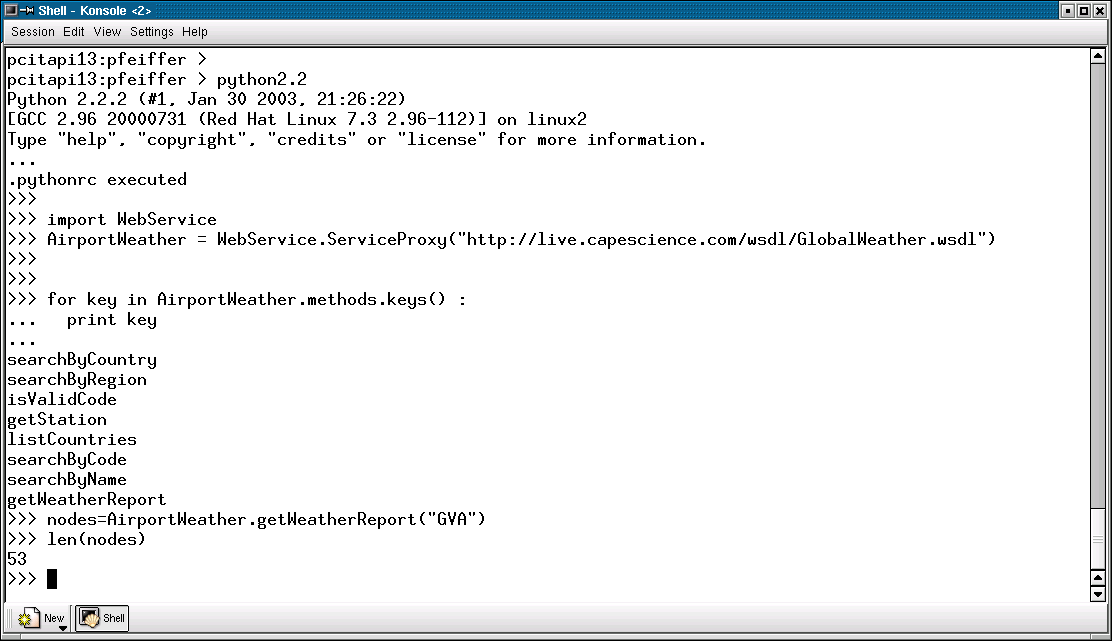 Start Python
Create a proxy and connect to service
List the methods available from this service
Get the weather for Geneva airport (GVA)
104
Limits of WSDL
WSDL provides all the info on how to interact with a service to the consumer
How to find what services are there ?
UDDI, Universal Description, Discovery and Integration project
105
UDDI
Universal Description, Discovery and Integration 
http://www.uddi.org/
Global network of linked registries
List of provider of web services
<businessEntity> 
Information on the company 
List of services provided
List of web services provided by <businessEntity>
<businessService>
Info and templates on how to bind to the service
Info provided using WSDL
106
Web services in HEP
Distributed analysis (reconstruction)
E.g. Clarens http://clarens.sourceforge.net/
CMS distributed data server for remote analysis
Python with XML-RPC (and SOAP)
Interfacing to Grid services
Similar activities at SLAC
Using Java and Agents
Just starting …
Web services is the “standard” technology retained for all grid development
107
Summary
Web/network interface to application
Independent of language of implementation 
“The Internet is the platform”
Using XML for information exchange
Methods and data
SOAP needs a rather complex “infrastructure”
WDSL, UDDI
XML-RPC is more simple, less heavy
But follows development of SOAP
108
Links
WWW consortium
http://www.w3.org/
XML-RPC
http://www.xmlrpc.org/
SOAP
http://www.w3.org/TR/soap/
109